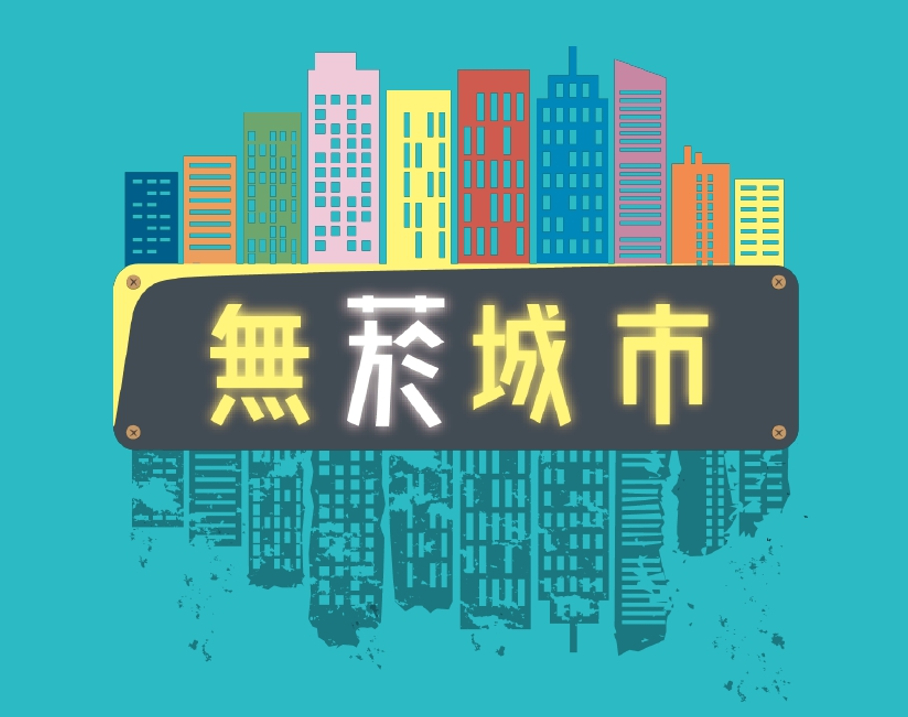 桌遊菸害防制宣導教材國小版
認識菸害
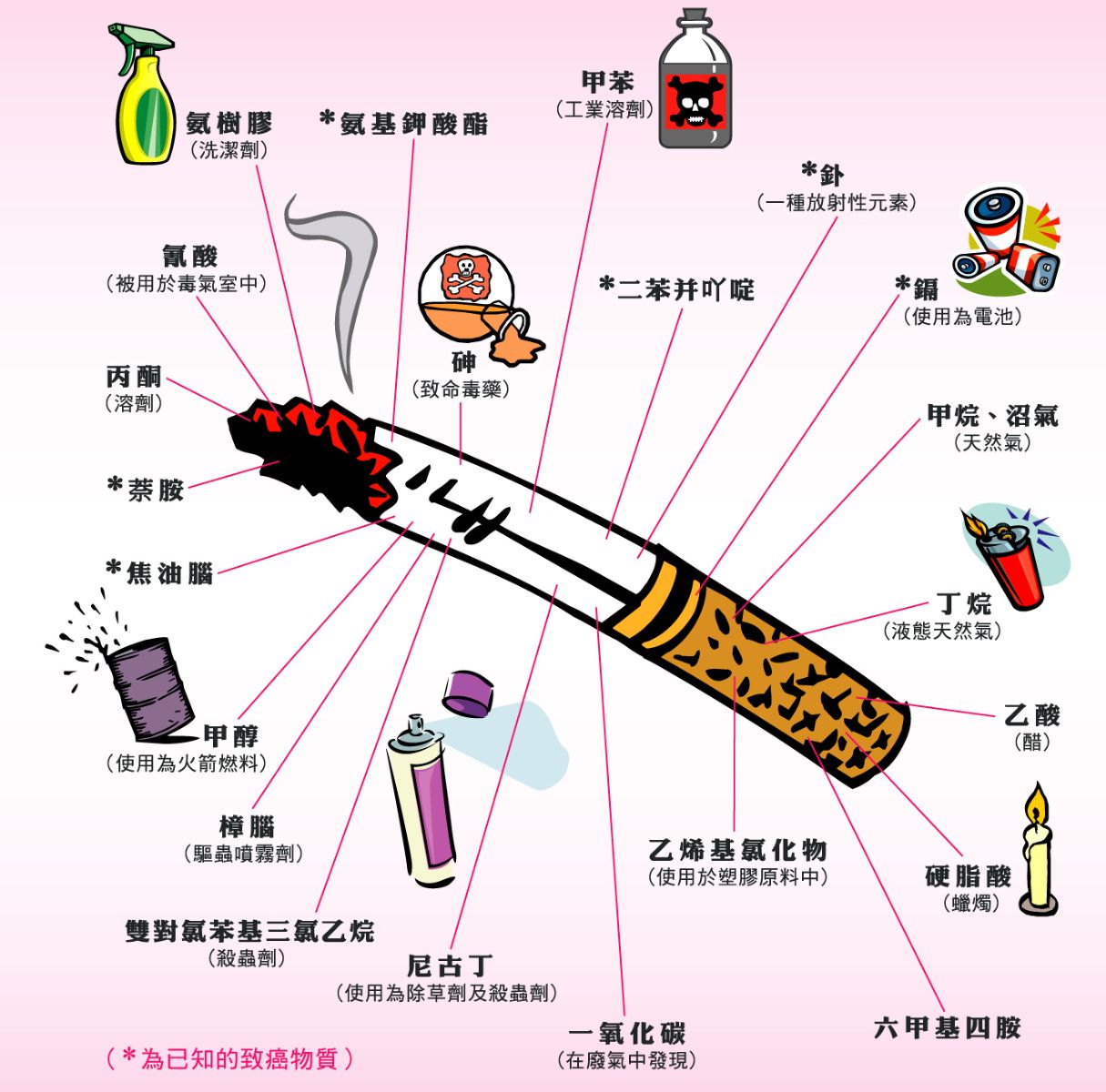 紙菸的菸煙中有7,000 多種化學物質，其中93 種致癌成分中有15 種被國際癌症研究署列為「第一級致癌物」。

尼古丁-高成癮性物質
焦油(主要致癌物)-沉積於肺葉、破壞肺泡、導致肺纖維化
一氧化碳-與紅血球結合率為氧氣的200倍
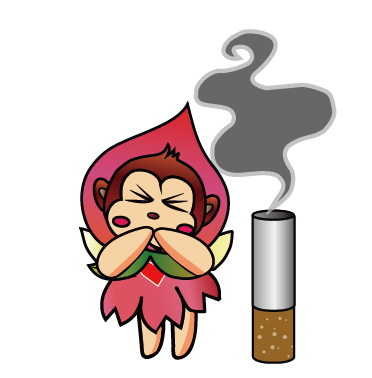 2
資料來源:董氏基金會華文戒菸網
[Speaker Notes: 香菸中含有許多危害物質，最主要的危害物質像是尼古丁，會造成上癮，吸食過量還會死亡，平常使用的除草劑跟殺蟲劑，裡面就含有尼古丁，一氧化碳會造成呼吸的氧氣濃度降低，在汽車廢氣內亦含有一氧化碳。]
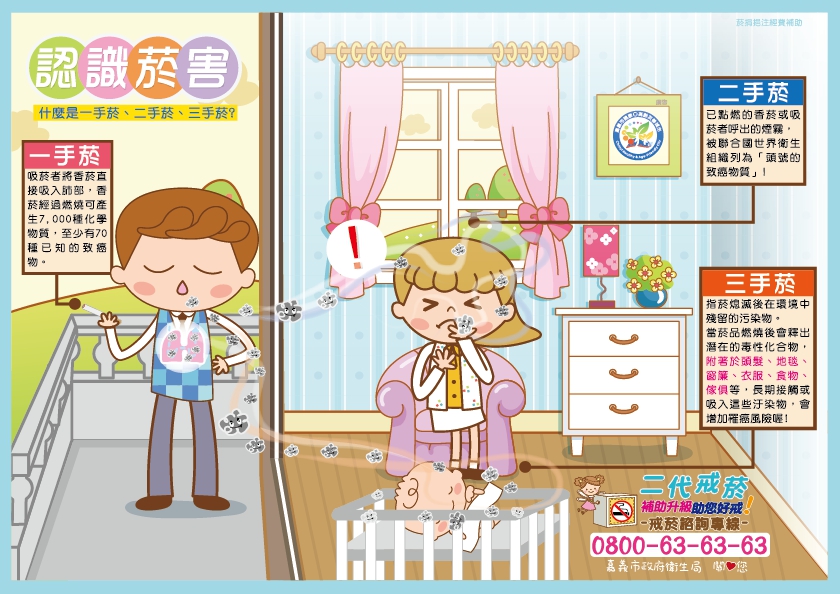 3
[Speaker Notes: 大家有聽過一手菸、二手菸、三手菸嗎?如果有人抽菸，則抽菸的人吸入的就叫做一手菸，當抽菸的人呼出來或是香菸上飄出來的菸霧，就稱作二手菸，二手菸可能會沾付於環境中，則變成三手菸。二手菸及三手菸皆含有有害物質。抽菸後，身上跟家裡都會臭臭的，也會傷害身體健康。]
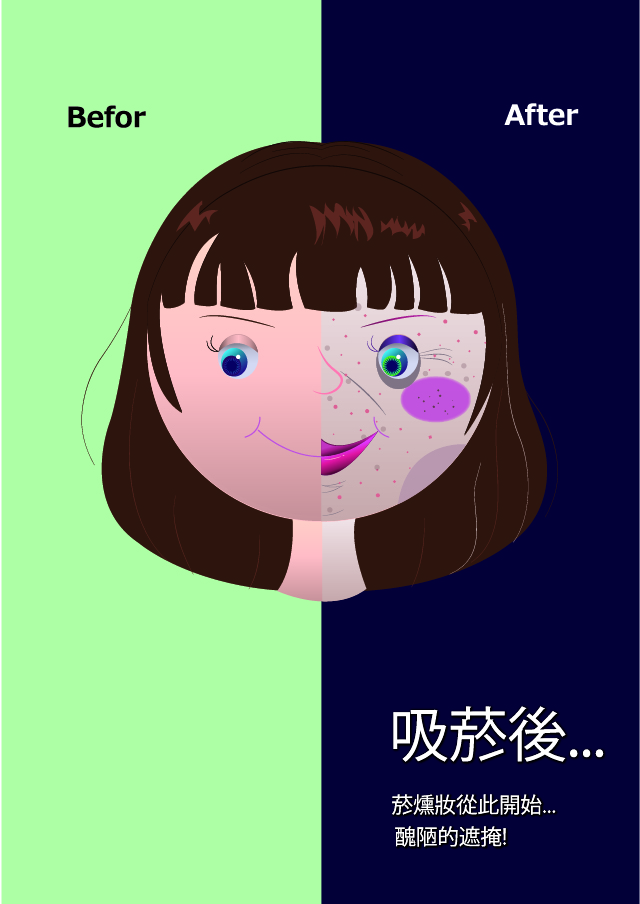 吸菸後的菸燻妝
4
[Speaker Notes: 抽菸的人，牙齒跟手會黃黃的，身上有菸臭味，看起來沒有精神，也比較容易老。]
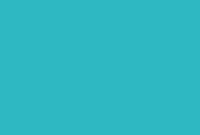 電子煙的23事
5
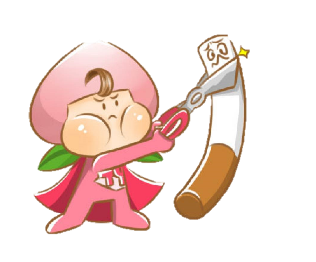 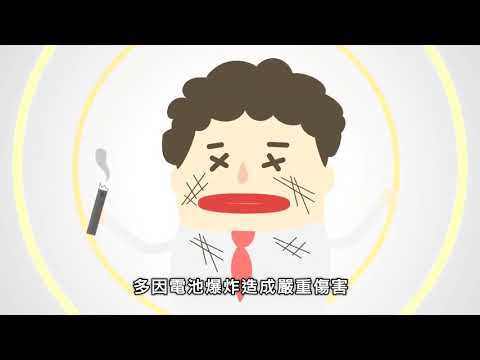 資料來源:國民健康署
[Speaker Notes: 電子煙是將煙油加熱霧化後產生煙霧供人吸食，電子煙含有致癌的危害物質，會傷害身體健康，又會成癮。國外有多起爆炸引起重傷或致死的新聞案例。電子煙是不安全不健康有害的東西。
電子煙隱藏的危害物質:
1.尼古丁:尼古丁是從菸草粹取出的生物鹼，會影響人體神經系統，導致心血管疾病、傷口復原力下降、生育能力變差、消化性潰瘍及胃食道逆流等問題，且為高度成癮物質。
2.甲醛乙醛:吸入甲醛或乙醛會刺激眼部及呼吸道，引起咳嗽、 喘鳴、胸痛及支氣管炎，長期吸入可能引起慢性呼吸道疾病。
3.丙二醇:電子煙的主要溶劑，會對皮膚及黏膜產生刺激性，過度使用會造成接觸性皮膚炎、落髮、知覺異常、腎臟損害及肝臟異常。 
4.電子煙曾因電池發生過爆炸事件


健康九九Youtube專屬頻道：https://youtu.be/Fu0YmaclJTA]
電子煙的五大危害
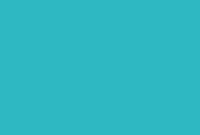 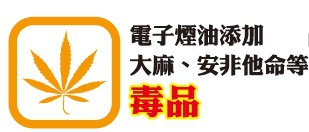 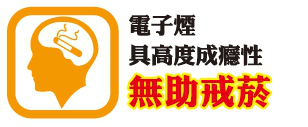 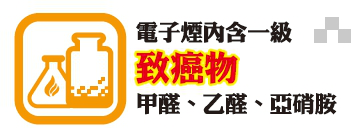 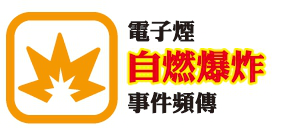 [Speaker Notes: 1.電子煙油如含有尼古丁，會上癮，不能幫助戒菸，而且容易吸食過量，尼古丁會使身體釋放大量多巴胺，讓人產生愉悅與放鬆感，但不斷刺激之下，會變成需要吸入更多尼古丁，才有辦法達到跟原先相同的感覺。尼古丁會影響神經系統，導致心血管疾病、傷口復原力下降、生育能力變差、消化性潰瘍、食道逆流等問題。
2.另外電子煙亦含有甲醛(也就是俗稱的福馬林，是一級致癌物)、丙二醇、人工合成的香料等，導致眼部過敏及呼吸道疾病，引起咳嗽、喘鳴、胸痛及支氣管炎，長期吸入可能引起慢性呼吸道疾病。3.電子煙無法幫助戒菸，目前我國尚未認證電子煙是戒菸輔助器材，請民眾切勿相信。
4.電子煙油可能被不肖廠商添加毒品(大麻、安非他命等)，毒品會產生短暫的快樂感，且會讓人成癮，一旦終止或減少使用毒品，會產生流淚、打哈欠、嘔吐、腹痛、痙攣、焦躁不安及強烈渴求藥物等戒斷症狀，終其一生難以擺脫毒品的束縛。甚至為了設法取得毒品，不惜用謀財害命等強烈手段，引起社會嚴重問題。
5.除了電子煙油的問題外，國外曾發生多起電子煙內電池爆炸，而讓吸食者受重傷的案例。


國健署電子煙宣導圖文:https://health99.hpa.gov.tw/material/6819]
菸害防制小學堂
菸和電子煙是什麼?

抽菸或電子煙對我們身體好嗎?

拒絕抽菸的好處有什麼呢?
[Speaker Notes: 依據國健署108年青少年吸菸行為調查，我國青少年第一次開始吸菸的原因，「好奇」、「別人吸跟著吸」及「紓解壓力」就佔了前三名。而青少年開始嘗試吸菸後，有逾三成的青少年（國中生30.8%，高中職學生38.5%）仍延續有吸菸之行為。
可透過小組釐清或是問答的方式來詢問同學菸品是什麼、對我們的危害又是什麼、拒絕抽菸的好處有什麼?
藉此離清觀念以降低青少年對菸品的好奇進而使用菸品。]
拒菸練功坊
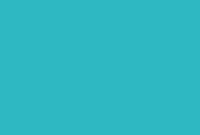 當朋友跟你說:
要不要來一口阿，吸的時候很酷喔!

同學們抽菸其實並不酷…，使出以下8招教你拒菸!
[Speaker Notes: 由前面對菸品危害的釐清，並藉由問答讓同學知道拒菸的好處，降低對菸品的好奇

後續利用情境練習強化同學的拒菸技能。

老師可請8位同學上台，分成4組(每組兩招)，練習拒菸台詞。]
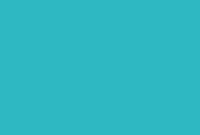 招式一
告知理由法
「醫生說我對香菸成分過敏，所以不能吸菸。」
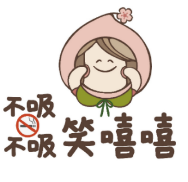 「吸菸是違法的，你不要害我。」
「我爸媽管很嚴，要是被他們知道就慘了。」
9
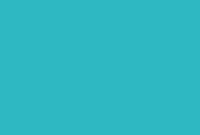 招式二
轉移話題法
「你看，這個點心好好吃喔!要不要試看看!」
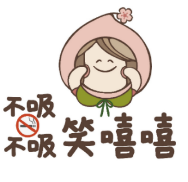 「最近有一部卡通，好有趣唷!你一定要看喔!」
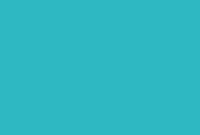 招式三
堅持拒絕法
「不行，我真的不想吸。」
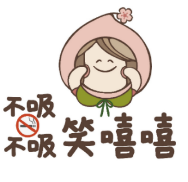 「我不做違法的事情。」
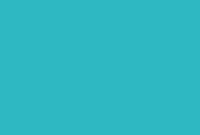 招式四
反說服法
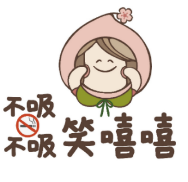 「吸菸會上癮又致癌，而且非常難戒，我不想試，你也不要吸啦。」
招式五
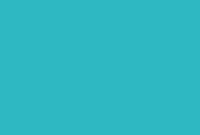 反激將法
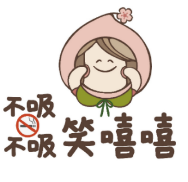 「你們說我沒膽量我就吸，那我就真的太沒主見了。」
「你們說我遜我就吸，那我就真的太遜了。」
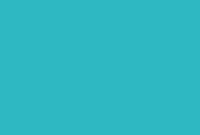 招式六
遠離現場法
「我先打個重要電話，先離開了。」
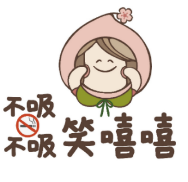 「時間太晚了，我必須回家，我先走了。」
「我覺得身體不舒服，先回家休息了!」
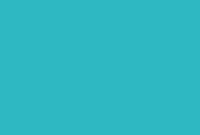 招式七
自我解嘲法
「沒辦法，我就是害怕阿，不要嘗試算了!」
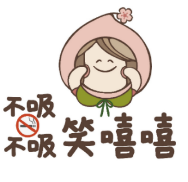 「不行啦，我真的很膽小，不敢試啦!」
招式八
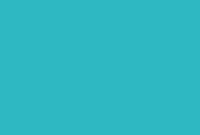 友誼勸服法
「我們是好朋友，我不希望你吸菸啦!」
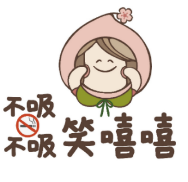 「不要吸菸啦，這對身體不好，我們都不要嘗試好嗎?」
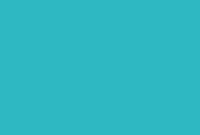 青少年菸害防制
同學抽菸或電子煙是不好的行為，被發現在學校(禁菸場所)吸菸除假日要上課(戒菸教育)外，還會被罰2,000元至1萬元。

店家賣菸或電子煙給你、同學或父母給你菸或電子煙都是不行，違規的人會被罰1萬元至5萬元。
17
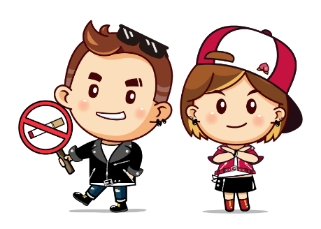 [Speaker Notes: 1.青少年不能吸菸或吸電子煙，如果有吸需要接受戒菸教育，如果是禁菸場所，還要被罰錢。如果有人拿菸或電子煙給你，你要拒絕，離開現場並反映有人提供菸品給未滿18歲者。

2.依據菸害防制法規定，以下場所皆為禁菸場所，經舉發將處以新臺幣2千元~1萬元
禁菸範圍-
工作：三人以上室內工作場所、政府機關、公營、金融機構、郵局、電信業
食：餐飲店(如：咖啡館、速食店、中西式餐廳等)
衣：商場(如：百貨公司、便利商店、超商、大賣場等)
住：旅館、電梯、醫療機構、護理機構、其他醫事機構及社會福利機構
行：大眾運輸工具、計程車、遊覽車、捷運系統、車站及旅客等候室等
育：各級學校、圖書館、實驗室、表演廳、禮堂、展覽室、會議廳、博物館、美術館、其他文化或社會教育機構，及其他供兒童及少年教育或活動場所
樂：歌劇院、電影院、視聽歌唱業(如：KTV、MTV、卡拉OK)、資訊休閒業(如：網咖)、體育、運動或健身場所，及其他供公眾休閒育樂場所
室內全面禁菸除設有吸菸室：旅館、商場、餐飲店、老人福利機構等
室外全面禁菸除設有吸菸區：大專院校、圖書館、博物館、美術館、社教機構、體育場、游泳池、老人福利機構等
另本市公告禁菸場所:老街、廟宇、辦公場所周邊、公園、高中職以下學校周邊、公車候車亭及連鎖便利商店、咖啡廳、速食店1樓門市前之騎樓、桃園市中路二號社會住宅設置之沿街步道式開放空間，經舉發將處以新臺幣2千元~1萬元。]
參考影片
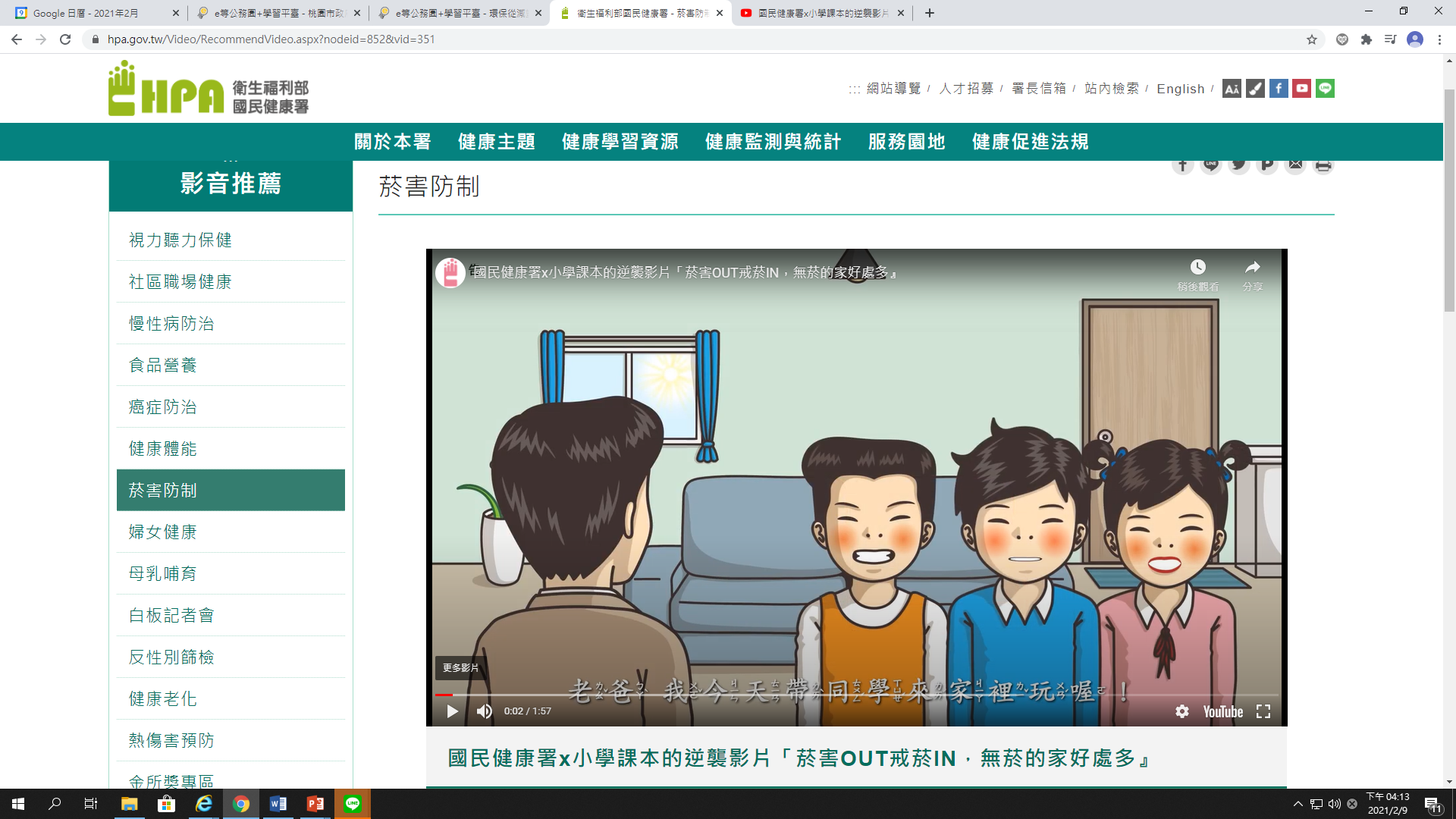 資料來源:                       
國民健康署 -「菸害OUT戒菸IN，無菸的家好處多」
[Speaker Notes: 吸食電子煙後，環境中可偵測到煙油的成份，一樣有二手煙的問題，而且電子煙產生的煙霧不容易擴散，除吸食當下對身體有危害外，也會殘留在環境中，造成後續汙染，對家中孩童跟寵物，持續造成傷害。]
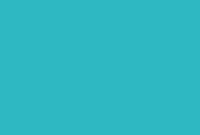 參考影片
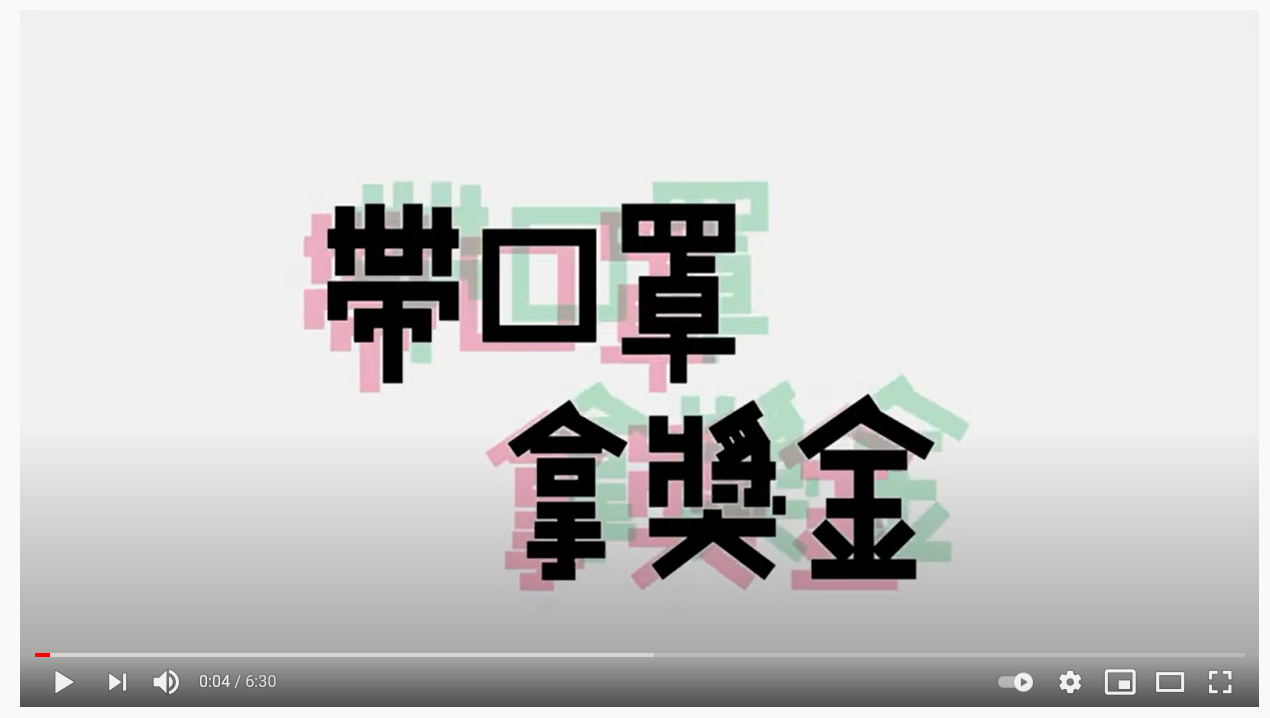 資料來源:          
國民健康署-科普實驗參考影片-帶口罩領獎金
[Speaker Notes: 當有人抽菸，菸裡面有害的東西，就會被抽菸的人跟附近的人吸入，口罩跟棉花上黃黑色的東西，就是對身體有害的物質，當抽越來越多根的香菸，口罩跟棉花顏色更深，對身體越不好。
影片中用實驗模擬菸進入身體，用口罩來模擬肺泡，當抽完20根菸後，看似有害氣體接排出，但都殘留在體內並引發各種心血管疾病(心臟病、高血壓及腦中風
等)
衛生福利部國民健康署菸害防制組
Youtube：https://youtu.be/nQlNk--7NhI]
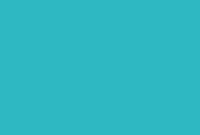 電子煙宣導資源
你應該知道的電子煙.加熱式菸品30問

桃園市政府衛生局無菸網

3. 董氏基金會-Youtube擺脫電子煙背後靈影片： 校園鬧劇篇 https://youtu.be/4HTctTWE3UY討厭鬼篇   https://youtu.be/LoG5q4xnpCI


4. 國民健康署-菸害防制-電子煙防制專區:(https://www.hpa.gov.tw/Pages/List.aspx?nodeid=444)

5.戒菸專線：0800-636363
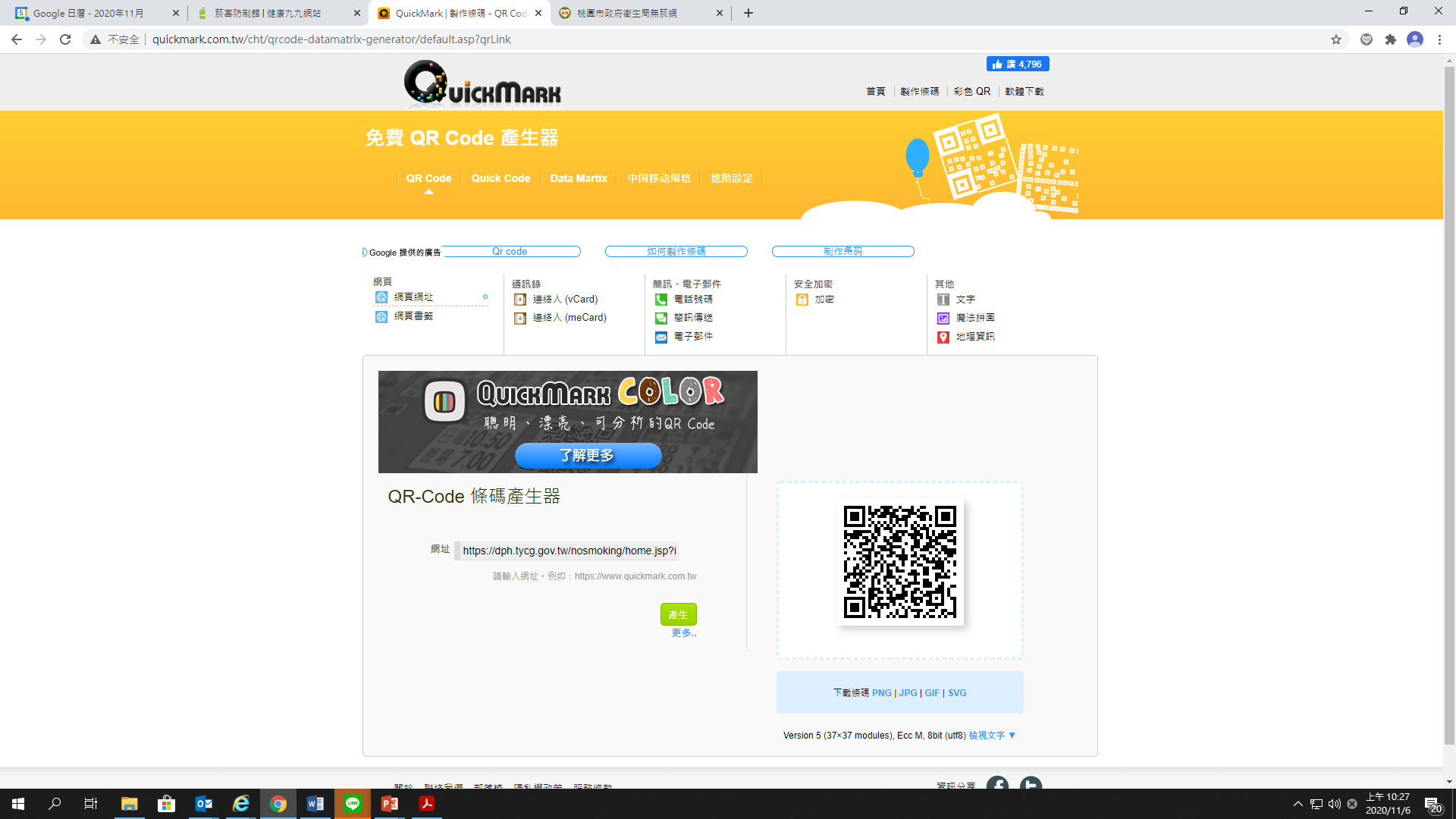 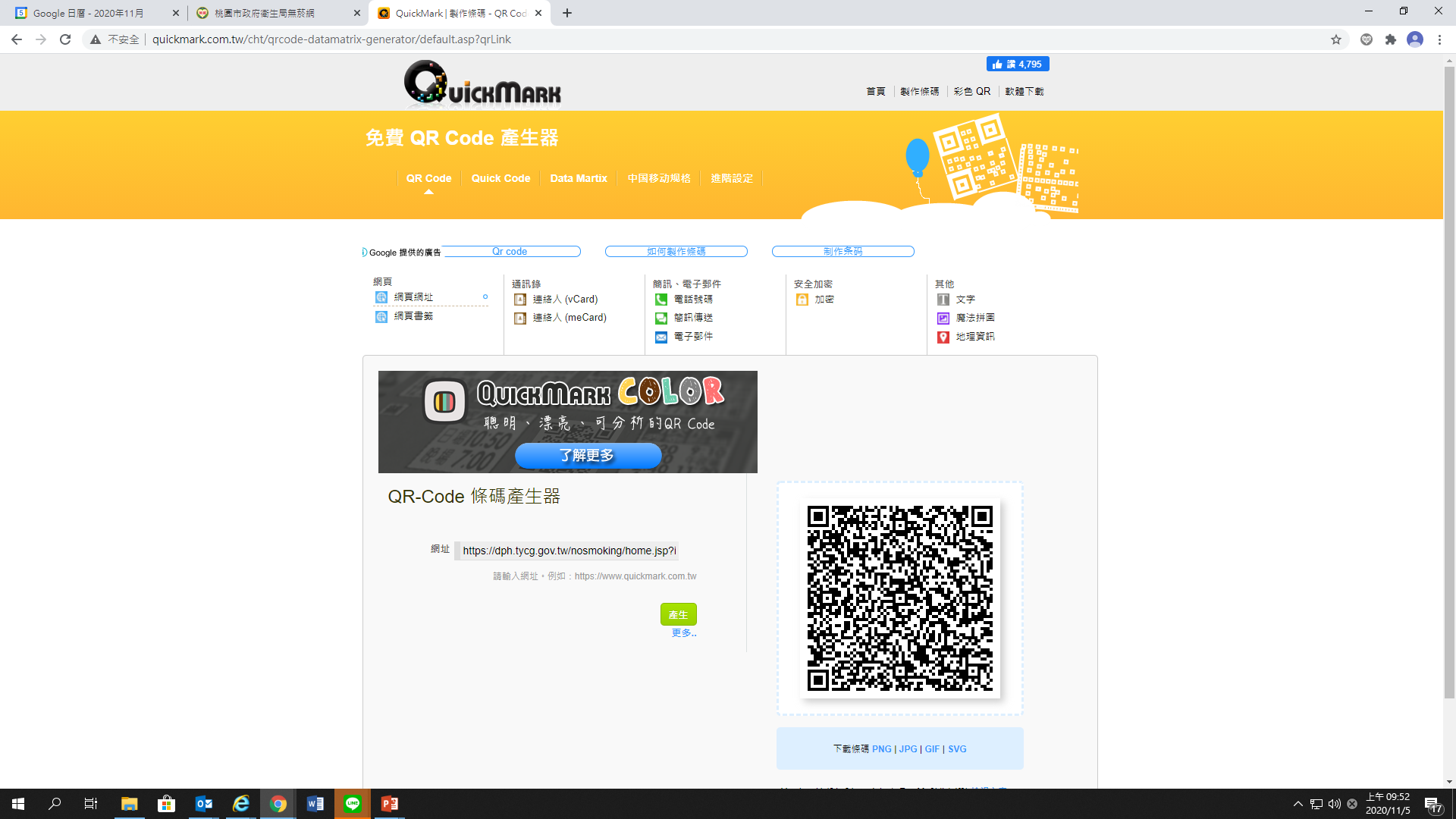 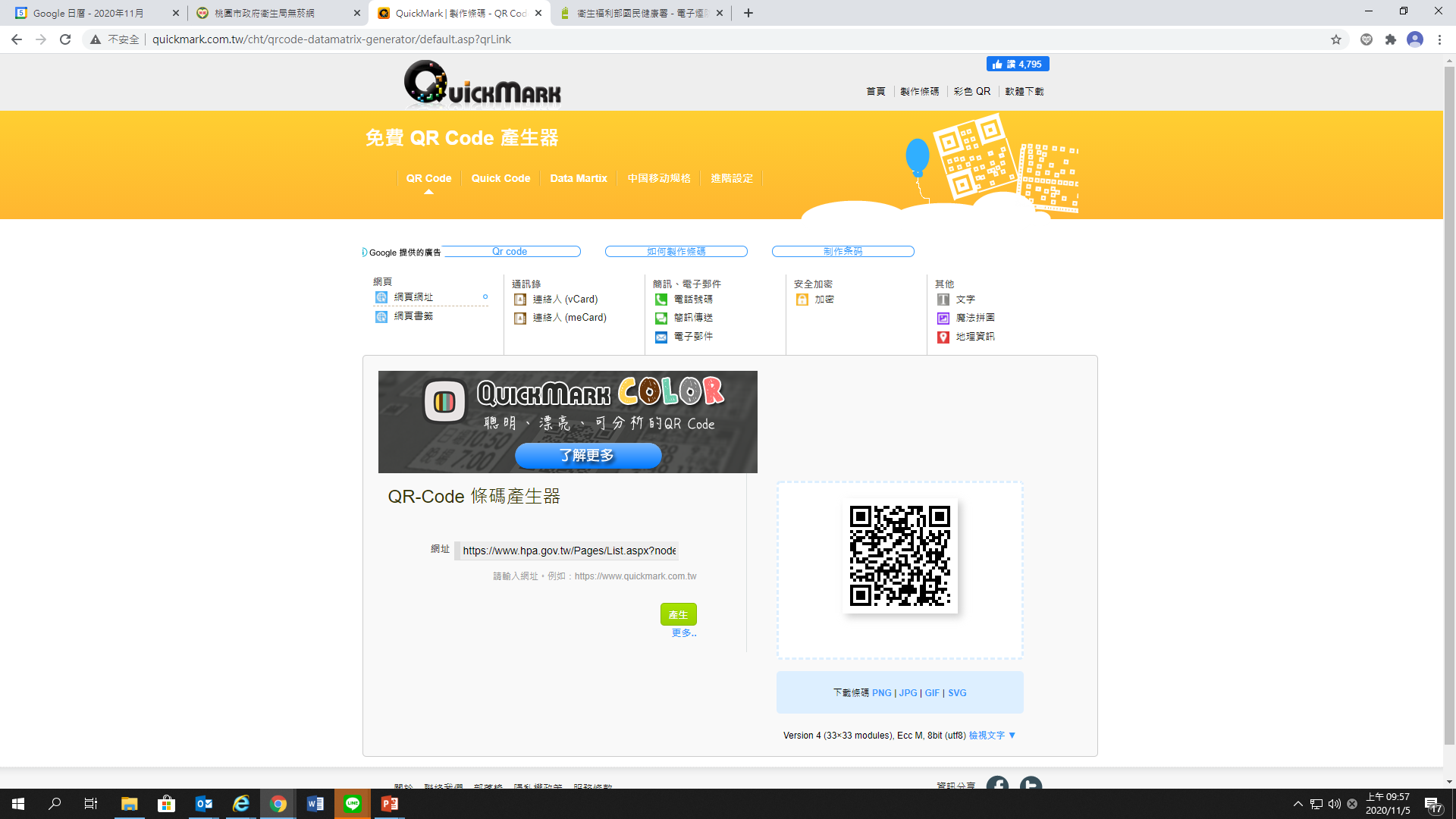